Лекція 8
Автор : 
доцент, к.т.н. Заєць Н.А.
з курсу «Нейроінформаційні мережі керування біотехнічними об’єктами»
Нечітка і лінгвістична змінні
Зауваження. Разом з розглянутими вище базовими значеннями лінгвістичної змінної «Товщина» (Т = {«Мала товщина», «Середня товщина», «Велика товщина»}) можливі значення, залежні від області визначення X. У даному випадку значення лінгвістичної змінної «Товщина виробу» можуть бути визначені як «біля 20 мм», «біля 50 мм», «біля 70 мм», тобто у вигляді нечітких чисел.
Терм-множину і розширену терм-множину в умовах прикладу можна охарактеризувати функціями належності (рис.3.1, 3.2).
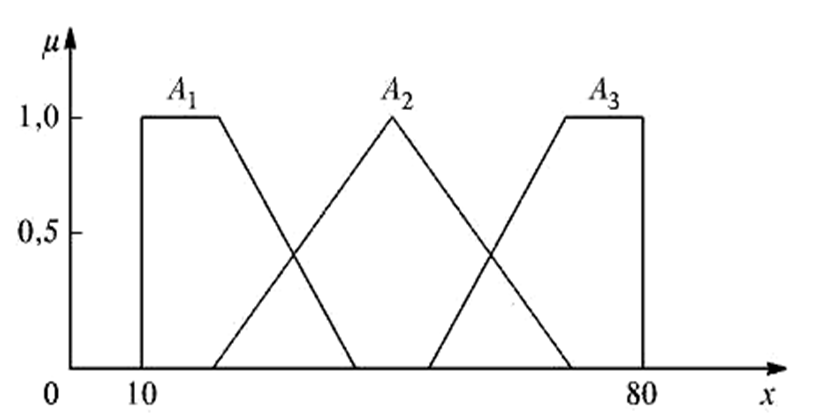 Рис. 3.1. Функції належності нечітких множин: «Мала товщина» = А1, «Середня товщина» = А2, «Велика товщина» = А3.
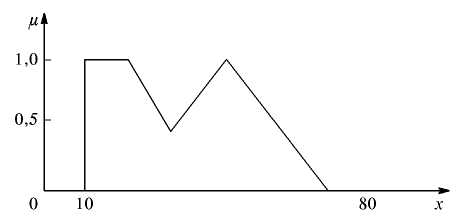 Множина -рівня нечіткого числа А визначається як:
(3.4)

Підмножина  називається носієм нечіткого числа А, якщо:
(3.5)

Нечітке число А унімодальне, якщо умова А(х) = 1, справедлива тільки для однієї точки дійсної осі.
Опукле нечітке число А називається нечітким нулем, якщо:

(3.6)

Нечітке число А позитивне, якщо: х  SA , x > 0 і негативне, якщо: х  SA , x < 0.
Розширені бінарні арифметичні операції (додавання, множення та інші) для нечітких чисел визначаються через відповідні операції для чітких чисел з використанням принципу узагальнення.
Нехай А і В – нечіткі числа, і “*” – нечітка операція, відповідна операції алгебри “*” над звичайними числами. Тоді, використовуючи тут і надалі позначення “ ” замість max і “” замість min, можна записати:
                                                                         (3.7)
Звідси:           
                                                          		(3.8)

		         (3.9)

			         (3.10)

			          (3.11)

(3.12)

(3.13)

Нечіткі числа (L-R) -типу – це різновид нечітких чисел спеціального вигляду, що задаються за певними правилами з метою зниження об'єму обчислень при операціях над ними.
Функції належності нечітких чисел (L-R)-типу задаються за допомогою незростаючих на множині не негативних дійсних чисел функцій дійсного змінного L(x) і R(x), що задовольняють властивостям:
L(-x) = L(x), R(-x) = R(x)

L(0) = R(0)
Таким чином, при заданих L(у) і R(у) нечітке число (унімодальне) задається трійкою А = (а, , ).
Толерантне нечітке число задається, відповідно, четвіркою параметрів: А = (а1 , а2 ,  , ), де: а1 і а2 – межі толерантності, тобто в проміжку [a1, a2] значення функції належності рівне 1.
Приклади графіків функцій належності нечітких чисел (L-R) -типу наведені на рисунку 3.4.
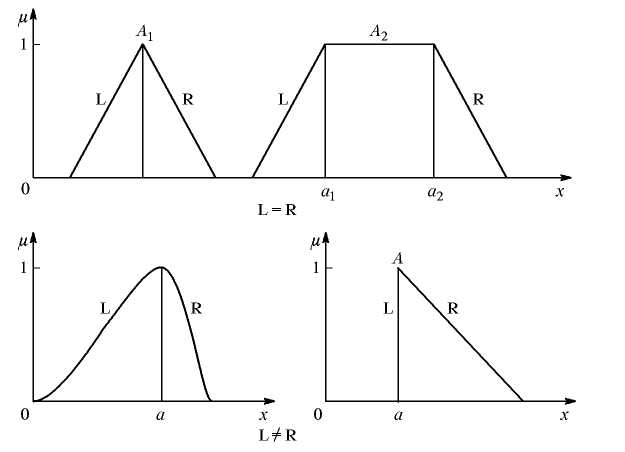 Рис. 3.4. Приклади  графіків функцій належності нечітких  чисел (L-R)–типу
Відзначимо, що в конкретних ситуаціях функції L(у), R(у), а також параметри 𝛼,𝛽 нечітких чисел (а, , 𝛽 ) і (a1, а2, 𝛼 , 𝛽 ) повинні підбиратися так, щоб результат операції (додавання, віднімання, ділення тощо) був точно або приблизно рівний нечіткому числу з тими ж L(у) і R(у), а параметри ' і 𝛽 ' результату не виходили за рамки обмежень на ці параметри для початкових нечітких чисел, особливо якщо результат надалі братиме участь в операціях.

Таблиця 3.1. Можливе (L-R) представлення деяких лінгвістичних змінних
Нехай, Е = Е1  Е2 … Еn пряма похідна універсальних множин і М – множина (наприклад, М = [0, 1]). Нечітке n-арне відношення визначається як нечітка підмножина R на Е, яка приймає свої значення в М. У випадку n = 2 і М= [0, 1] нечітким відношенням R між множинами X = Е1 і Y = Е2 називатиметься функція R: (X, Y) > [0, 1], яка ставить у відповідність кожній парі елементів (x, у) величину 		         .
Нечітке відношення на X  У записується у вигляді: х  Х, y  Y : xRy. У випадку, коли X = Y, тобто X і Y співпадають, нечітке відношення R: X  X > [0, 1] називається нечітким відношенням на множині X.
Приклади. 1) Нехай X= х1, х2, х3, Y= y1, y2, y3, y4 , M = [0, 1]. Нечітке відношення R = XRY може бути задане, наприклад, таблицею 3.2.

Таблиця 1.3. Задання нечіткого відношення
Нехай X = У = (-, ), тобто множина всіх дійсних чисел. Відношення х >> у (х багато більше у) можна задати функцією належності:
(3.17)



Операції над нечіткими відношеннями. Об'єднання двох відношень позначається R1 U R2 і визначається 
виразом:
(3.18)

Перетин двох відношень R1 і R2 позначається R1⋂ R2 , визначається виразом:
(3.19)

Похідна двох відношень R1 і R2 позначається R1  R2, визначається виразом:
(3.20)

Сума двох відношень R1 і R2 позначається R1 + R2 , визначається виразом:
(3.21)

Для представлених операцій (3.18-3.21) справедливі властивості дистрибутивності.
Контрольні питання
Охарактеризуйте нечітку та лінгвістичну змінні.
Дайте визначення нечіткому числу та наведіть його властивості.
Наведіть операції над нечіткими числами.
Дайте визначення та представте властивості нечітких чисел (L-R)-типу.
Наведіть операції над нечіткими числами.